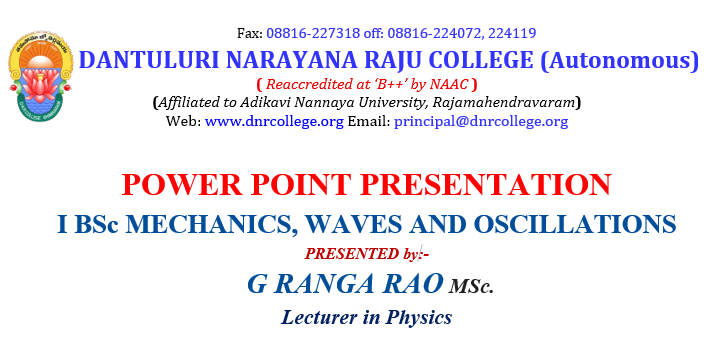 Mechanics , waves & oscillations
SEMESTER I PAPER – 1
PRESENTED BY:
G. RANGA RAO                                                                         
         Lecturer in Physics 
                                   D.N.R College (A), Bhimavaram.
I. MECHANICS OF PARTICLES
(1) Review of Newton’s laws of motion
Newton proposed three laws of motion. 
First law: Every body continuous in its state of rest or of uniform motion in a straight line unless it is compelled by same external force to change that state. 
Second law: The rate of change of linear momentum of a body is directly proportional to the applied force and the change takes place in the direction of applied force. 
Third law: To every action, there is always an equal and opposite reaction. 
Limitations: 
1) The second law (F = ma) is not applicable when the mass 'm' is variable. E.g. In Rocket motion.
2) When the particles move with relativity velocities, second law is not applicable. 
3) The third law is not applicable for particles of atomic size. Because the action and reaction cannot be measured simultaneously when the particles are of atomic size.
(2) Motion of variable mass system
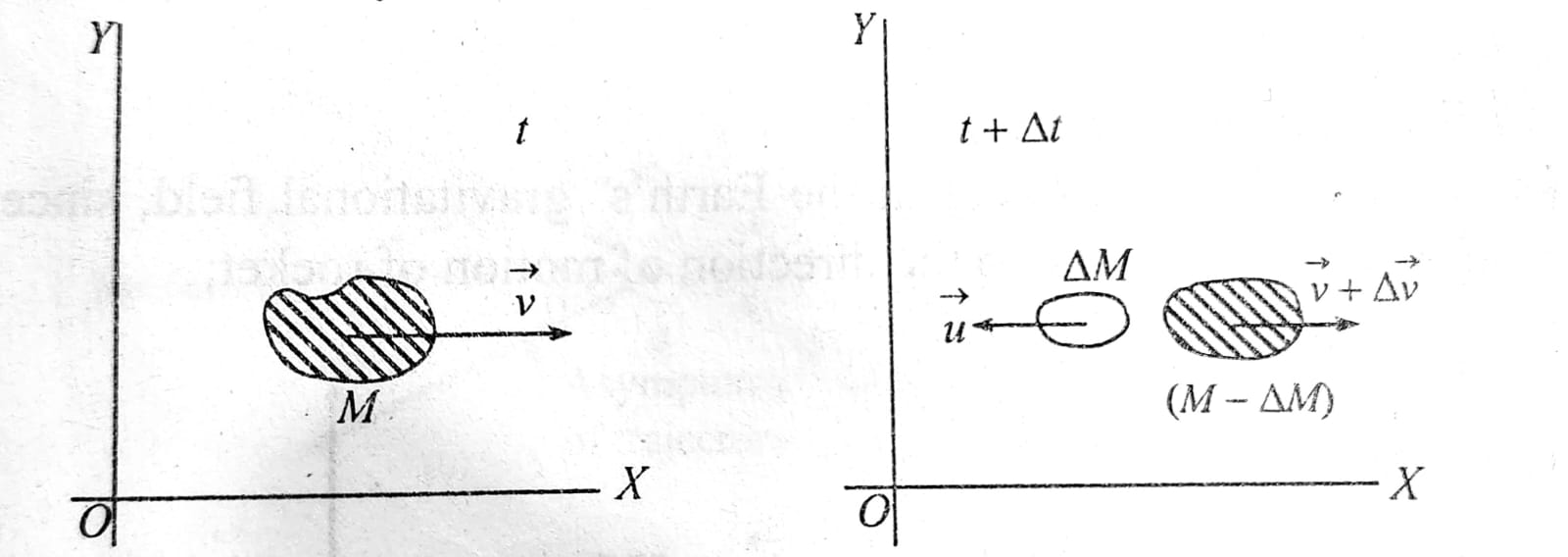 (3) Motion of a Rocket
The rocket motion is based on the principle of conservation of linear momentum 
it consists of a fuel chamber in which the fuel may be in the form of liquid (or) solid is stored.
liquid hydrogen (or) liquid paraffin with solid oxidiser forms the liquid fuel and gun powder mixed with solid oxidiser form the solid fuel. 
when the fuel is burnt, the combustion gases are allowed to escape through a narrow nozzle. due to high pressure inside the combustion chamber, the gases escape from it with high exhaust velocities, importing large momentum to the rocket.
therefore, it moves in a direction opposite to the direction of escape of the gases.
(4) Multistage Rocket
(5) Concept of Impact Parameter & Scattering and Cross – Section
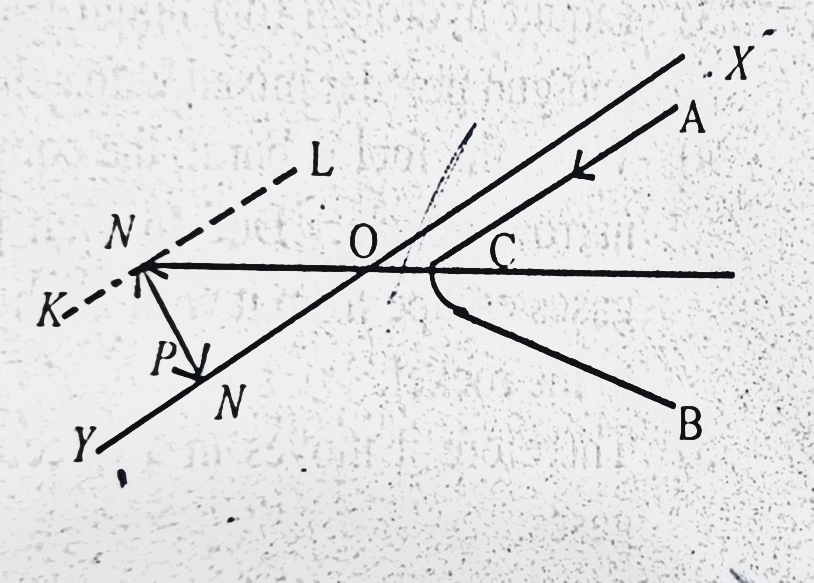 2) Scattering cross section
(6) Rutherford Scattering – Derivation
(6) Rutherford Scattering – Derivation